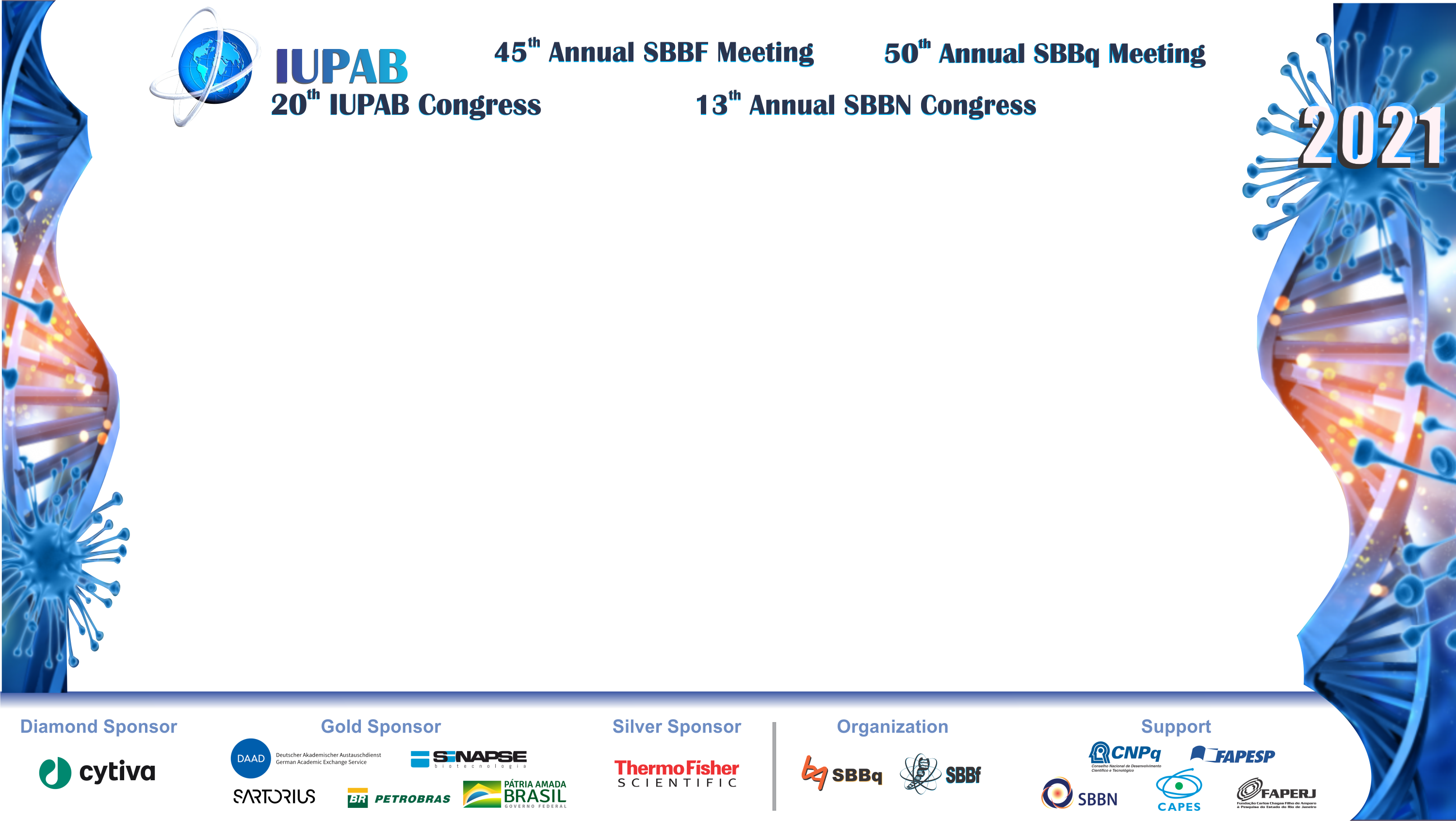 Poster Title (font Calibri size 32 - Bold)
Lead Author’s name - Affiliation (font Calibri size 20 – Bold)
Co-author’s names (respective Affiliations) (font Calibri size 16 - Regular)
Introduction
Text (font Calibri size 18 - Regular)
Objectives
Text (font Calibri size 18 - Regular)
Methodology
Text (font Calibri size 18 - Regular)
Results
Text (font Calibri size 18 - Regular)
Conclusions
Text (font Calibri size 18 - Regular)
Acknowledgments
Text (font Calibri size 18 - Regular)